BTEC LEVEL 3 HEALTH & SOCIAL CARE: 
Unit 2 Revision Learning Mats!
Roles + Responsibilities of people who work in HSC sector
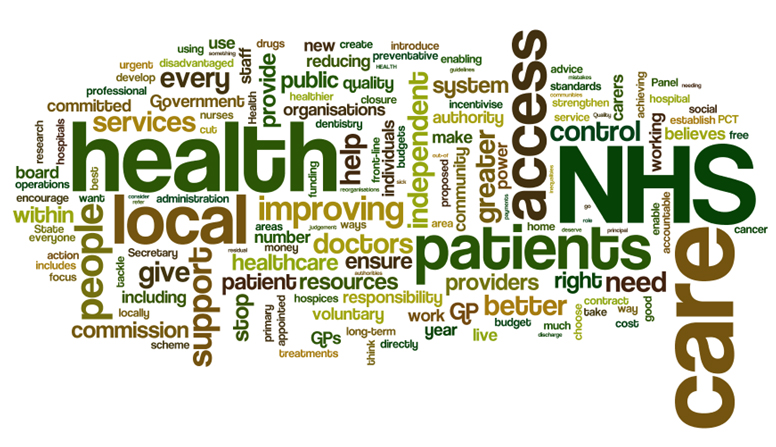 Name________________________ 
Date ______ Teacher____________TA Grade_______ WAG Grade______
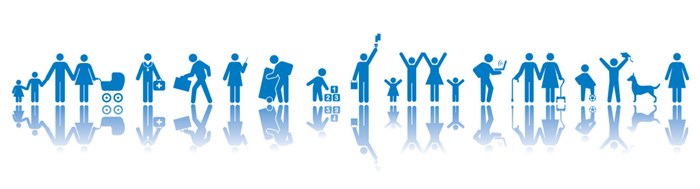 Exam Preparation: Key Exam Details!
Key command words be:
Identify
Discuss
Describe
Explain
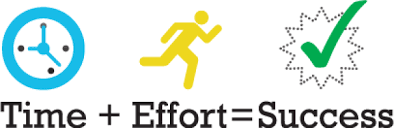 What is in Exam
4 Sections (A,B,C + D)
Each section will have Scenario.
Time
1 hour 30 minutes
5 minutes at start to read paper.
Section A – 20 minutes
Section B – 20 minutes
Section C – 20 minutes
Section D – 20 minutes
5 minutes at end to check work.
General Information:
1 hour 30 minutes
Out of 80 marks
Write in Black pen
Each section is out 20 mark.
4 sections 20 marks each
Each section will have scenario.
SPAG will be marked.
Scenario will be about:
Learning Disability
Physical + Sensory Disabilities
Age related needs
Ill Heath
What you need to do:
Write in blank ink.
Have breakfast beforehand.
REVISE (Securing the knowledge!)
Be organised 
Be prepared for exam.
Have an early night beforehand.
Marks
Paper is out of 80 marks.
Each section is out of 20 marks.
Highest mark is out of section D (8 marks).
SPAG will be marked.
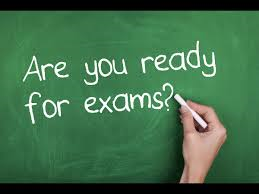 A
Professional Roles
Occupational Therapists
Provide support + equipment for people who are having difficulties carrying out practical activities in everyday life.
Youth Workers
Support young people to reach their full potential + become responsible for members of society.
Responsibilities;
Running programmes e.g. smoking.
Running sports teams.
Midwives
Supporting women through and after pregnancy. 
Responsibilities;
Teach mothers how to feed + bathe their babies.
Identify high risk pregnancies.
Social Workers
Provide support for people through difficult times in their lives.
Children + Young people’s Service
Ensuring they are safe + protected from abuse.
Adult Services
Support them living independent or in residential care.
Doctors
Provide specialist medical care.
Consultants (senior) 
Specialise in a particular field in medicine.
G.P. (general practitioner)
Provides care for people in the community.
Responsibilities;
Discuss + agree treatment plan for individuals.
Diagnose illnesses.
Monitor impact of treatment.
Healthcare Assistants
Provide support for people that have difficulties with everyday tasks.
Responsibilities;
Taking + recording patients’ temperature, pulse + weight.
Washing + dressing patients.
Serving meals + assisting with feeding if needed.
Care Assistants 
Provide support for people that have difficulties with everyday tasks.
Responsibilities;
Helping with general household tasks.
Helping with personal care.
Communicating with other HSC professionals.
Support Workers
Provide support with financial management + domestic skills.
Responsibilities;
Helping with general household tasks.
Filling in + sending off checks + letters.
Care Managers
Key leadership in residential settings.
Managed residential care for;
Adult with learning disabilities
People in supported housing.
Health Visitor
Working with children.
Making sure they got the best start in life.
Assess;
Parenting skills
Home + family situation.
Development needs for the child.
A
Professional Roles
Adult Nurse
Provided care for adults.
Responsibilities;
Writing care plans + records.
Dealing with emergencies.
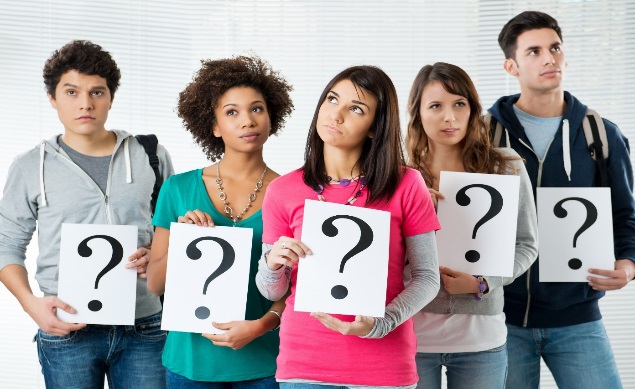 District Nurse
Visit patients at home providing support + advises.
Responsibilities;
Assess needs of patients.
Monitor the quality of care they receive.
Neonatal Nurse
Care for new born babies that are premature or sick.
Responsibilities;
Managing a babies fluids.
Preparing + checking medications.
Recording observations + document babies care.
School Nurse
Prevents illness + promotes a healthy lifestyle.
Responsibilities;
Carrying out health assessments.
Advising schools on their public health agendas.
Student Task:                                   
Research some of the roles from the two slides. Create a fact file file for each role you research. 
Fill in the table below, to form a fact file.
Children’s Nurse
Providing support + care for child + family.
Responsibilities;
Treating wounds.
Before + after care operation.
Playing with the children.
Nurse Practitioner
Looking after patients.
Responsibilities;
prescribe medications
treat illness 
administer physical exams
Mental Health Nurse
Supporting them in their recovery.
Responsibilities;
planning + providing medical care to people who are suffering from mental illness.
Learning Disability Nurse
Improves well-being + social inclusion for people with Learning disabilities.
Responsibilities;
maintaining a person’s physical + mental health.
supporting a person in living a fulfilling life.